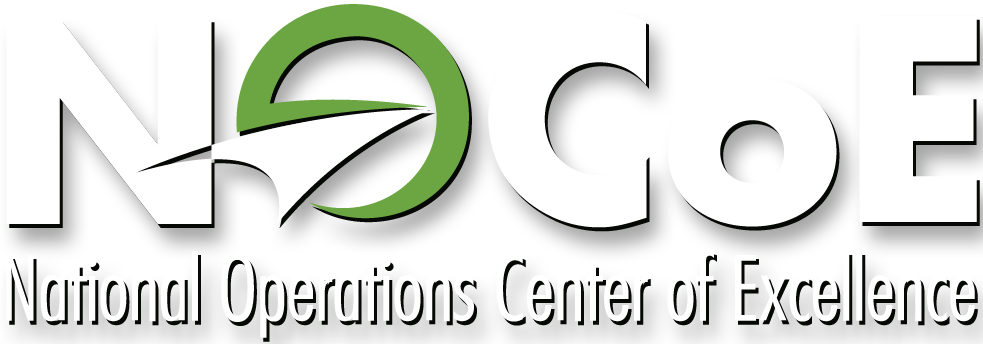 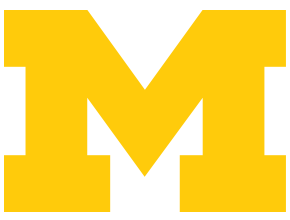 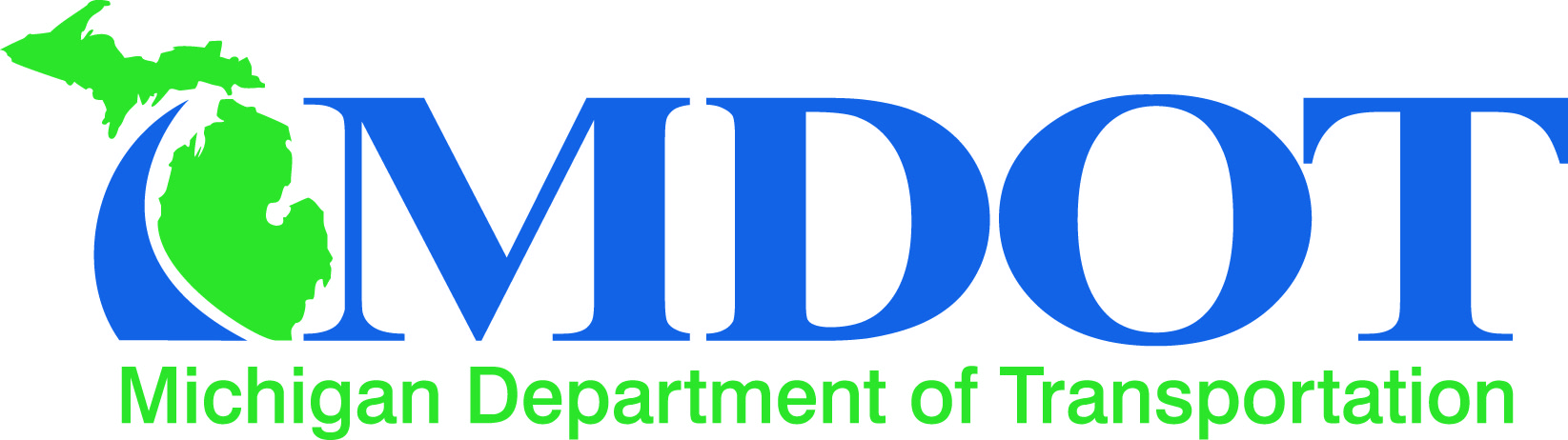 Corridor Management in I-75/I-696 Influence Area
University of Michigan
(Presenting) Alex Sundt, Yan Zhao, Xiaotong Sun,
Shihong Huang, Guoyang Qin, Amir Tafreshian, 
(Advisor) Dr. Neda Masoud 
In collaboration with MDOT
Influence area
Densely Populated Area
GM Tech Center
Chrysler Truck Assembly Plant
GM Detroit/Hamtramck Assembly Plant
Highway
Troy
Southfield
Warren
Downtown Detroit
Traffic Attractions
Traffic Productions
Influence Area
2
Problem: recurring congestion
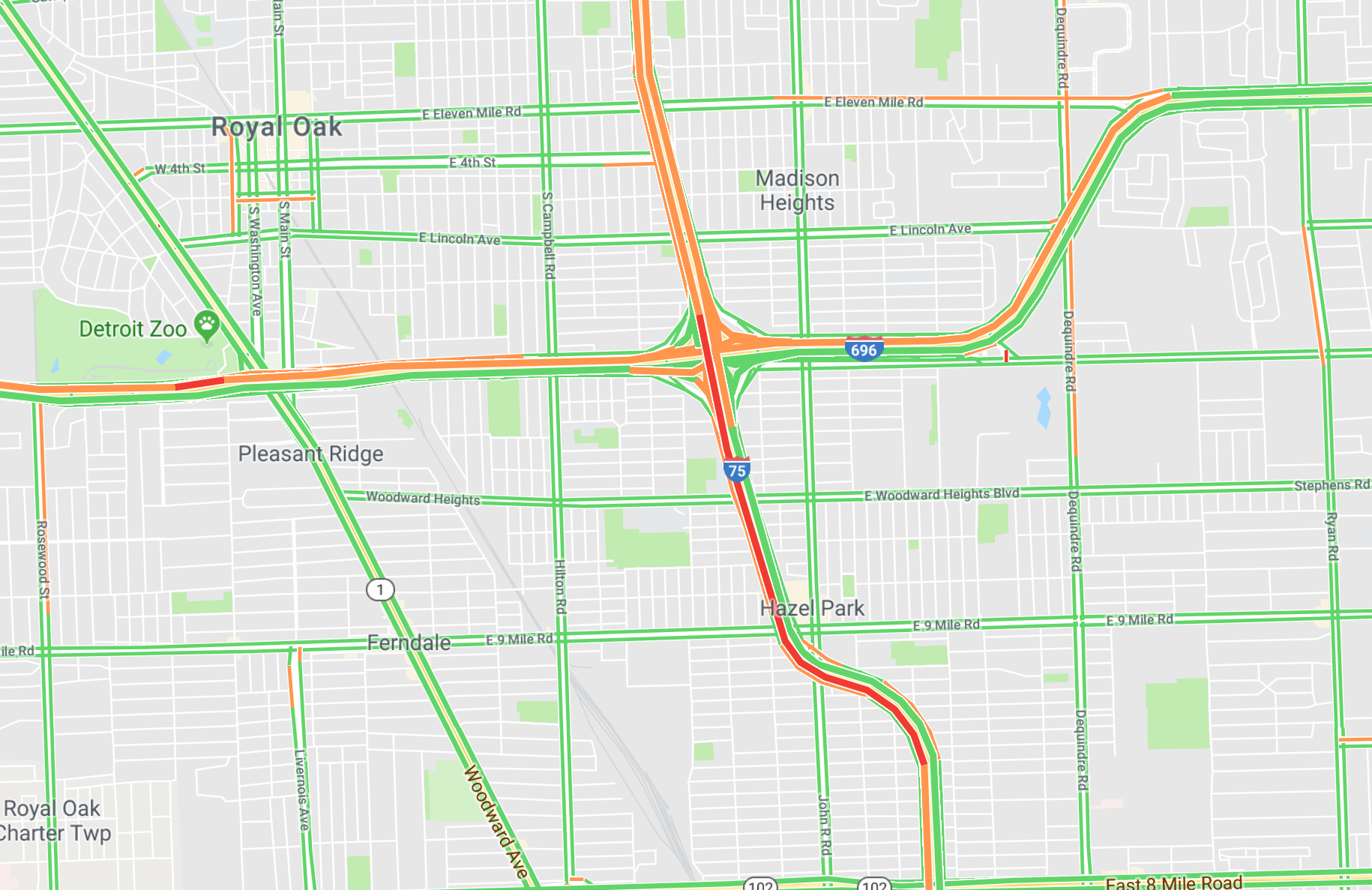 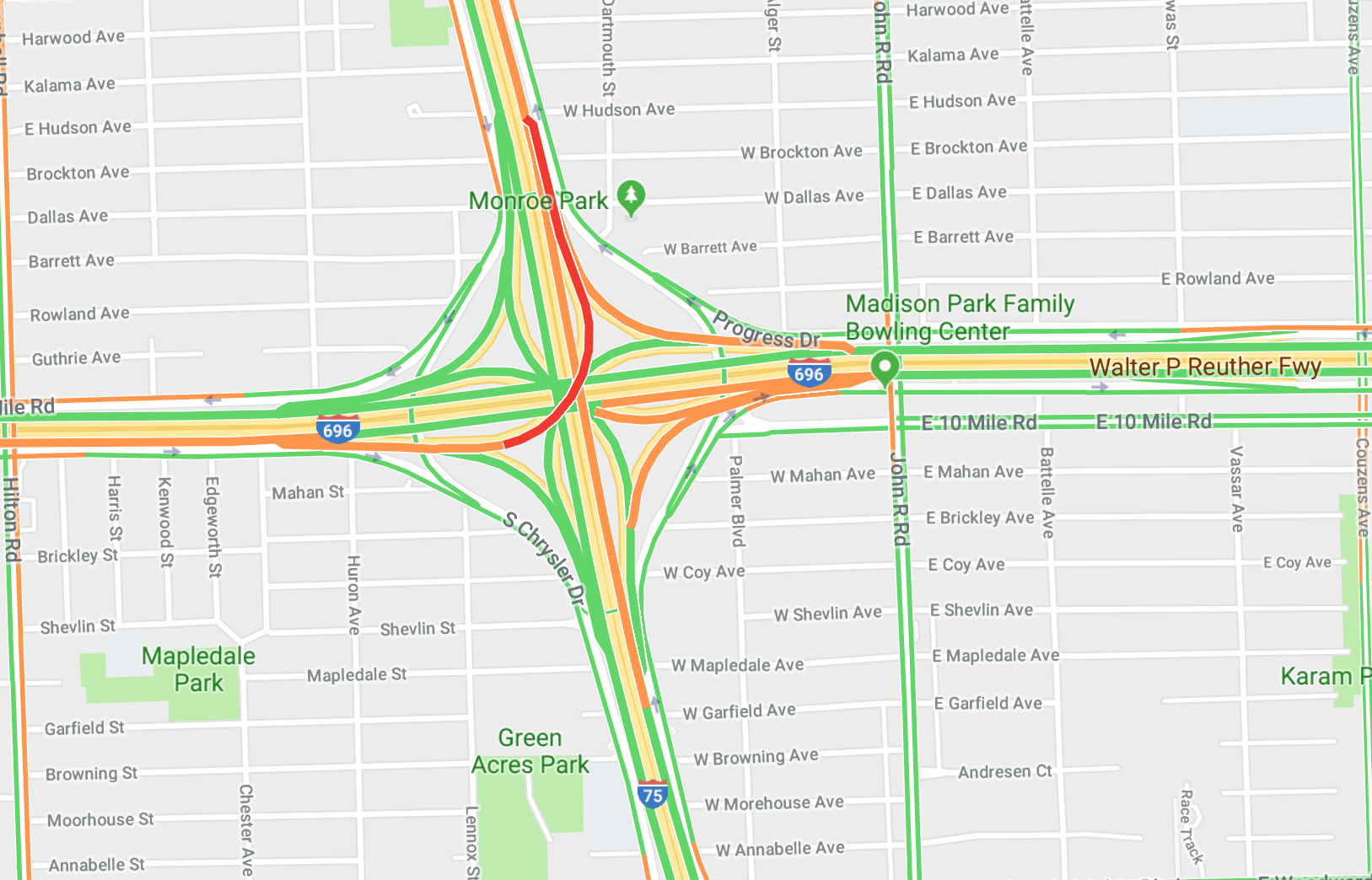 Evening Congestion: South/West to North
Morning Congestion: North to South
3
[Speaker Notes: Use existing network]
Negative impacts
Poor travel time reliability
More accidents due to stop-and-go traffic
Higher energy consumption and emissions
Congestion led to $305B loss in 2017 nationwide (INRIX study)
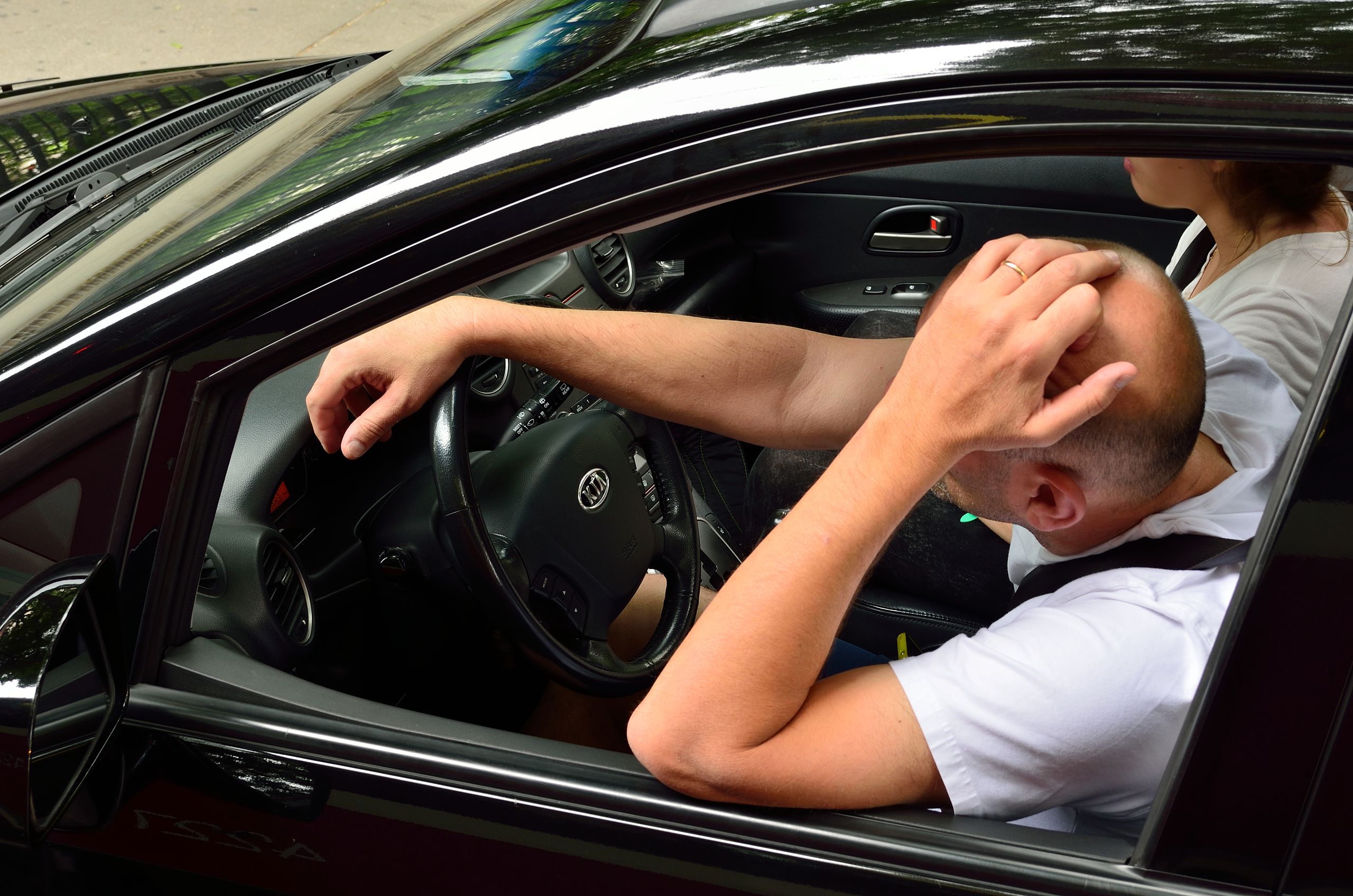 4
Existing management
I-75 and I-696 operated and maintained by MDOT
Freeway Courtesy Patrol service responds to accidents 
ITS deployments
Dynamic Message Signs, CCTV cameras
Signalized Arterials
Low speed limits
Local arterial roads are maintained by different agencies
5
Two-part solution
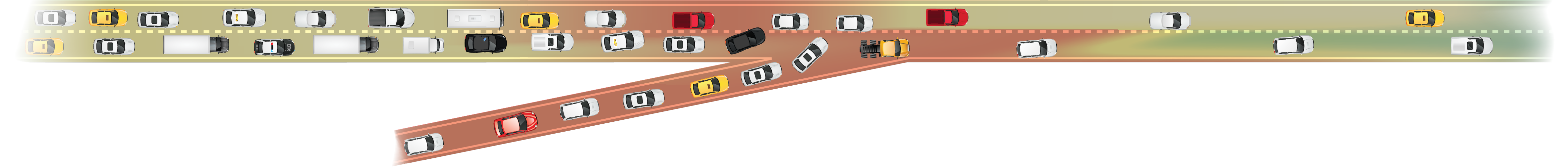 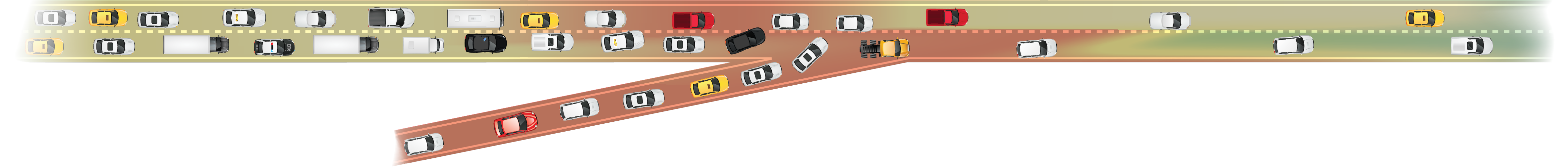 Regulating vehicle flow
Supply-focused
Same # of vehicles
but smoother & faster traffic
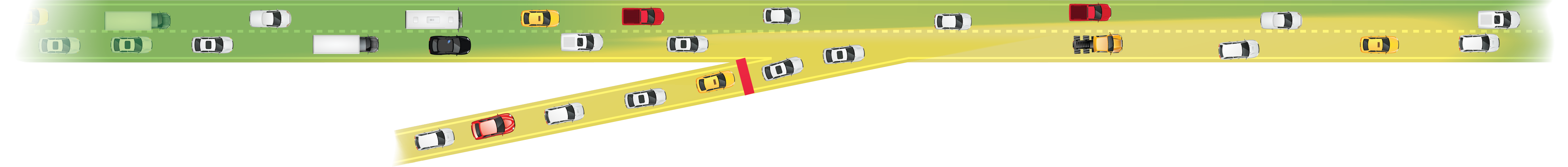 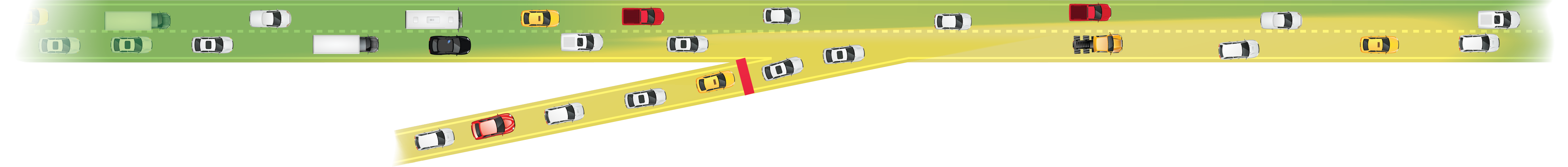 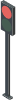 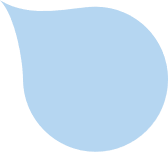 Shuttle buses + carpooling
Demand-focused
Same # of trips 
but fewer vehicles
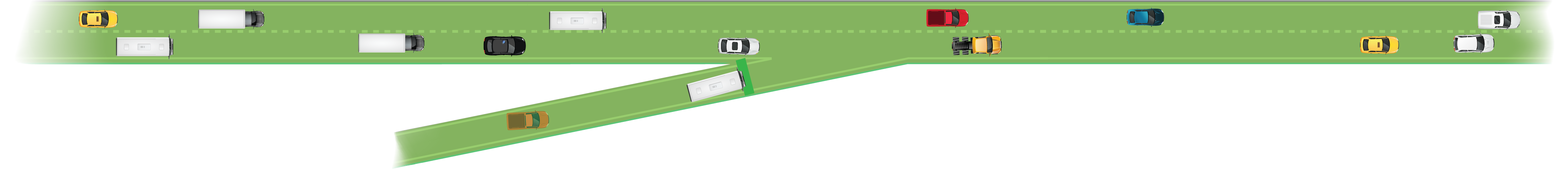 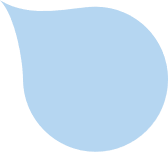 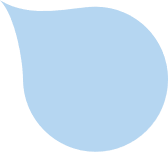 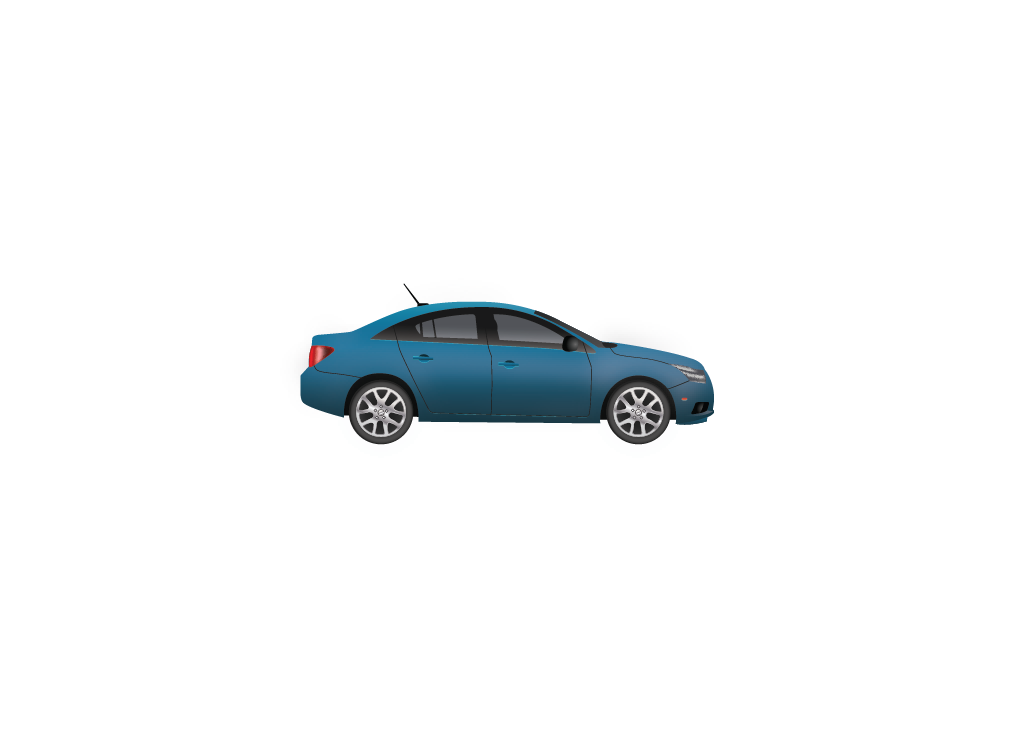 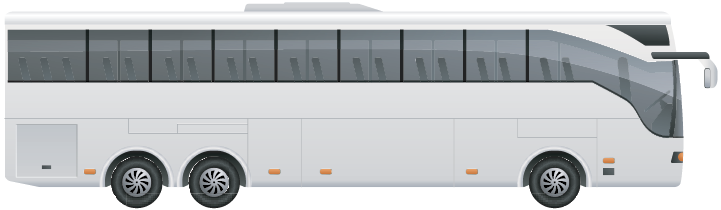 6
[Speaker Notes: ELABORATE 
SUPPLY: DO NOT LIMIT NUMBER OF VEHICLES USED, BUT ONLY REGULATE THEM
Demand side: shrink the number of vehicles but not the trips]
Typical peak-hour traffic
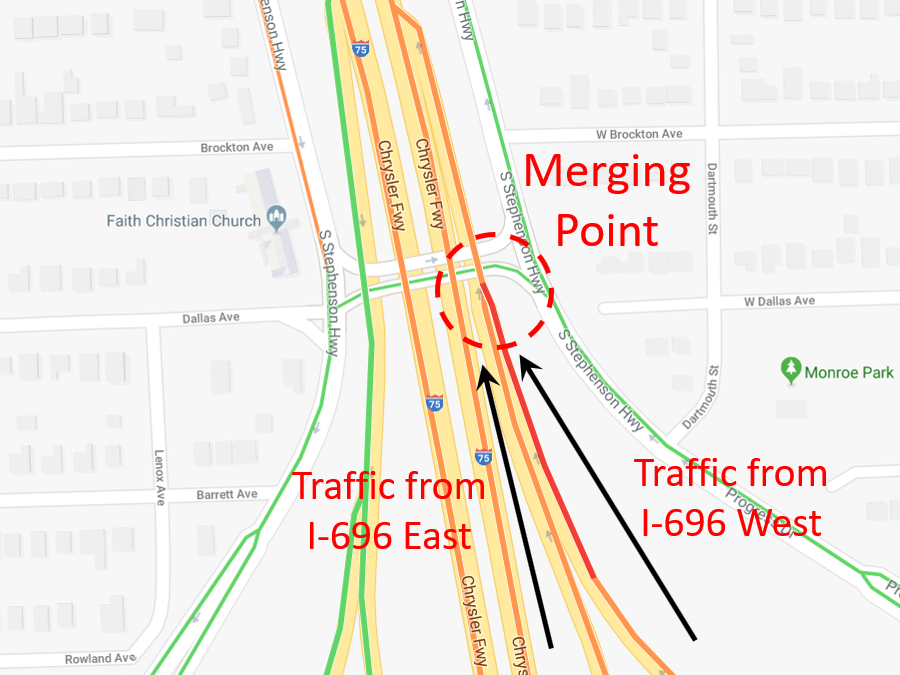 Freeway ↔ Freeway
Merging points are the bottlenecks
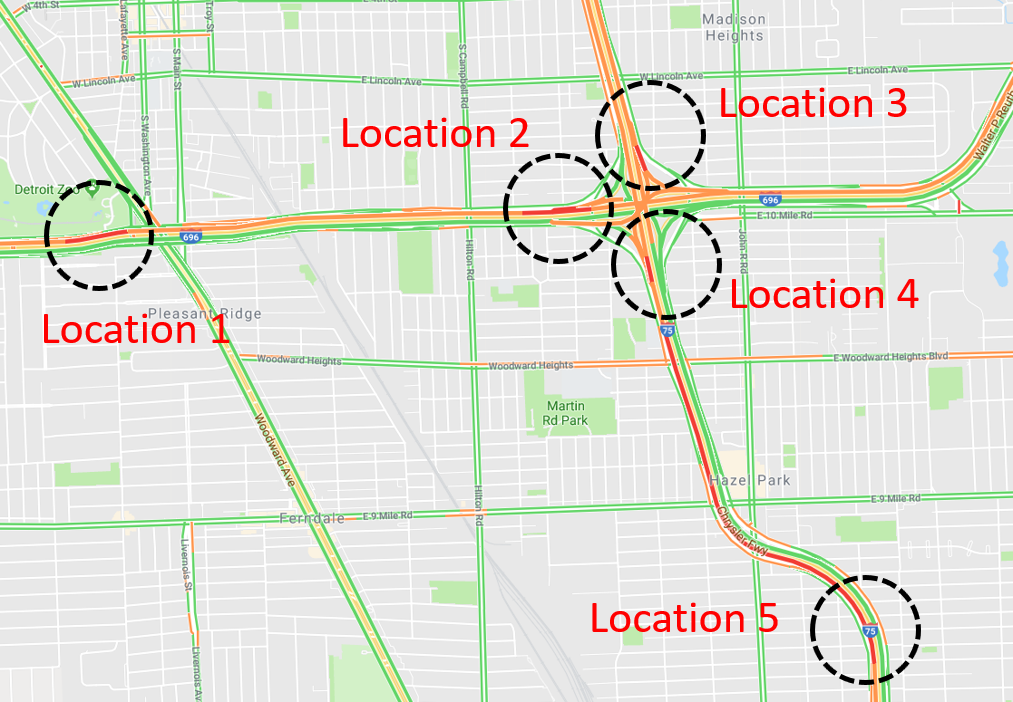 Local → Freeway
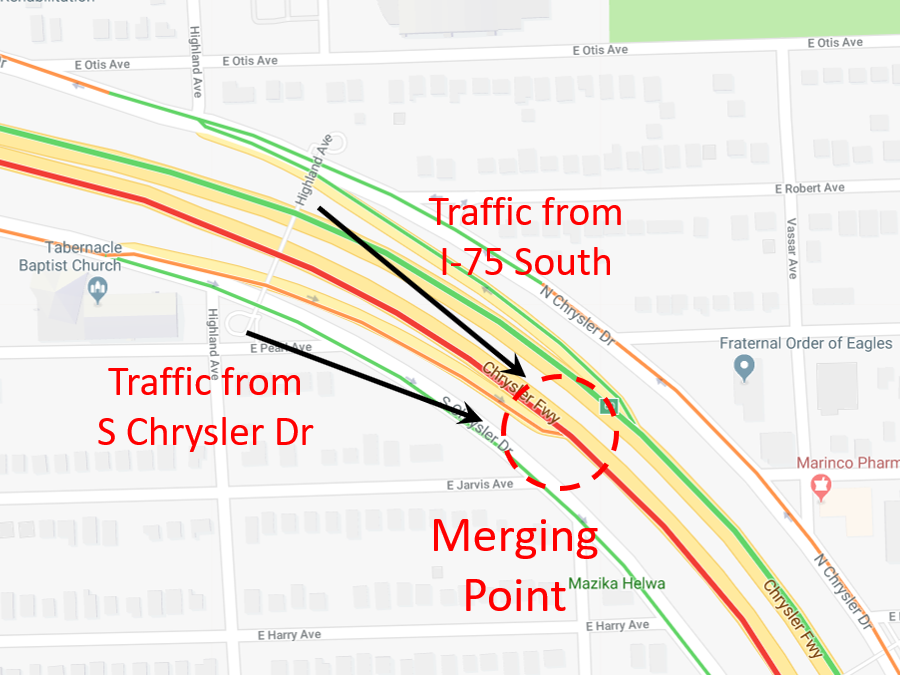 Morning travel speed
7
[Speaker Notes: We obtained a visualization of the historical travel speed data from Google Maps.
When we investigate the distribution of travel speeds, we found that the merging points are the bottlenecks.

Use animation
Practice more]
Solution to freeway-freeway congestion
Dynamic junction control
Dynamically allocates lane access in the interchange area
Example: an extended use of a shoulder lane
Dynamic merge control
Manages the entry of vehicles into merge areas
Example: portable dynamic message signs
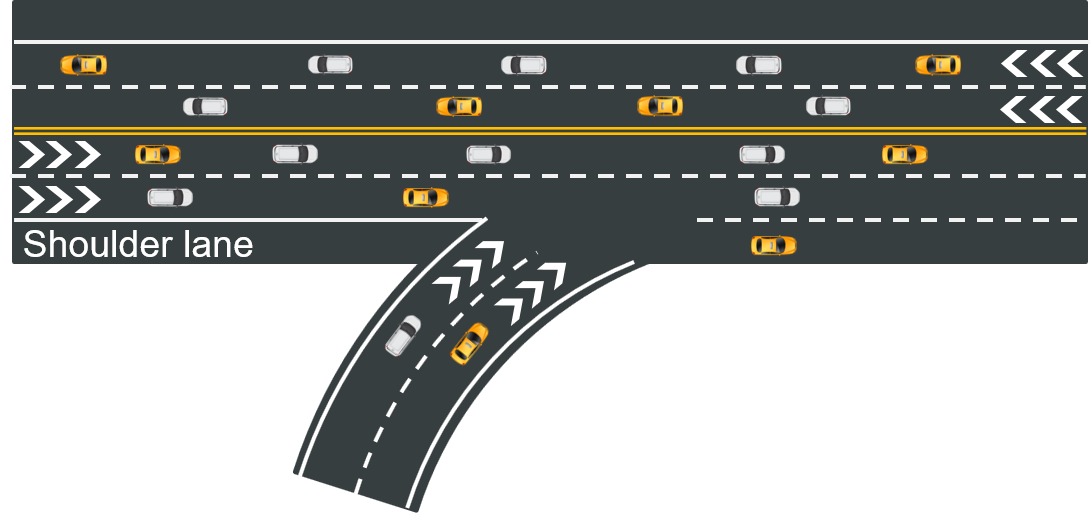 Merge ahead
8
Solution to local-freeway congestion
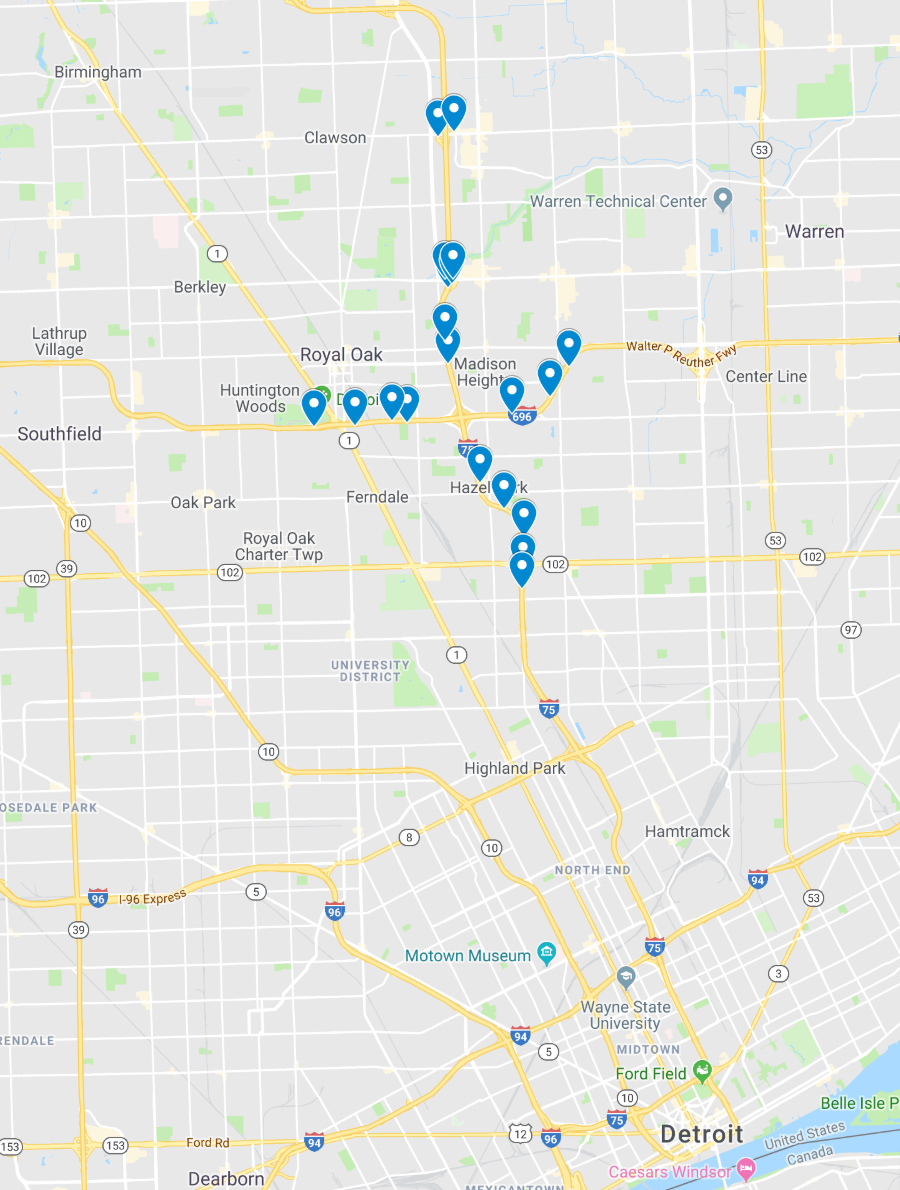 Adaptive ramp metering
Controls the traffic density on freeways
Allows for efficient use of the existing freeway capacity


Arterial green-wave signal control
Allows rerouted traffic to flow smoothly
Downtown Detroit
9
[Speaker Notes: TODO: 
Diagram of a map with meters and green waves
Slide 7, big pics with small zoomed-in pics
Cost breakdown: size of the area, ask ED]
Cost breakdown and timeline
Cost





Timeline
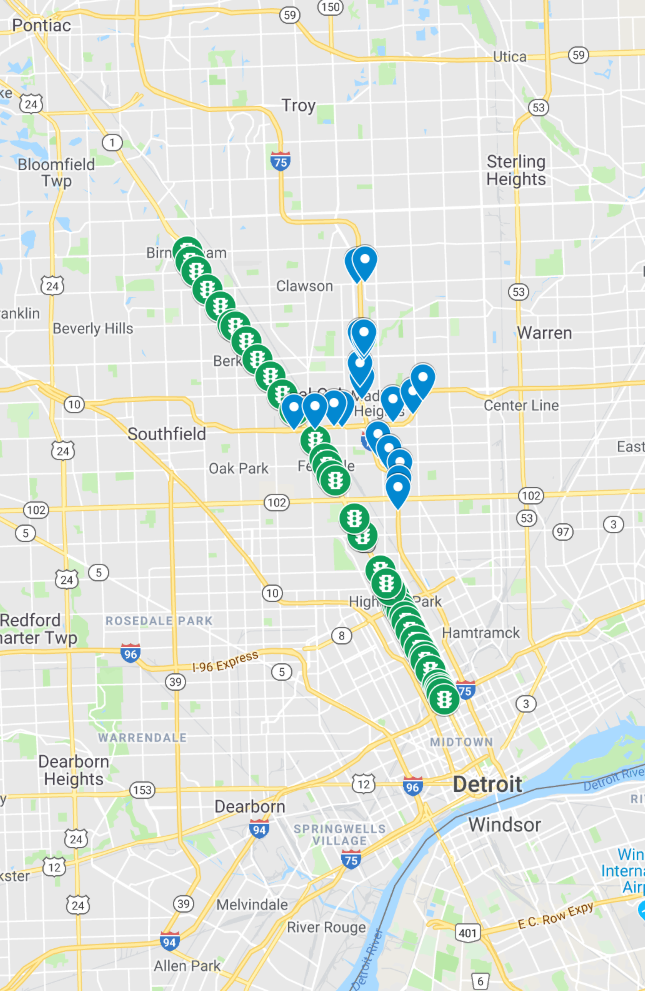 10
[Speaker Notes: Demand side: why companies participate: parking constraints
Can be outsourced
Conclusion slide
add a slide for stakeholders on the supply side]
Demand-focused solutions
Commuting trips to downtown Detroit and big companies
Company-led, MPO-assisted: Integrating the commuting trips for employees
Win-win cooperation
Two suggested solutions: shuttle-based and carpool-based
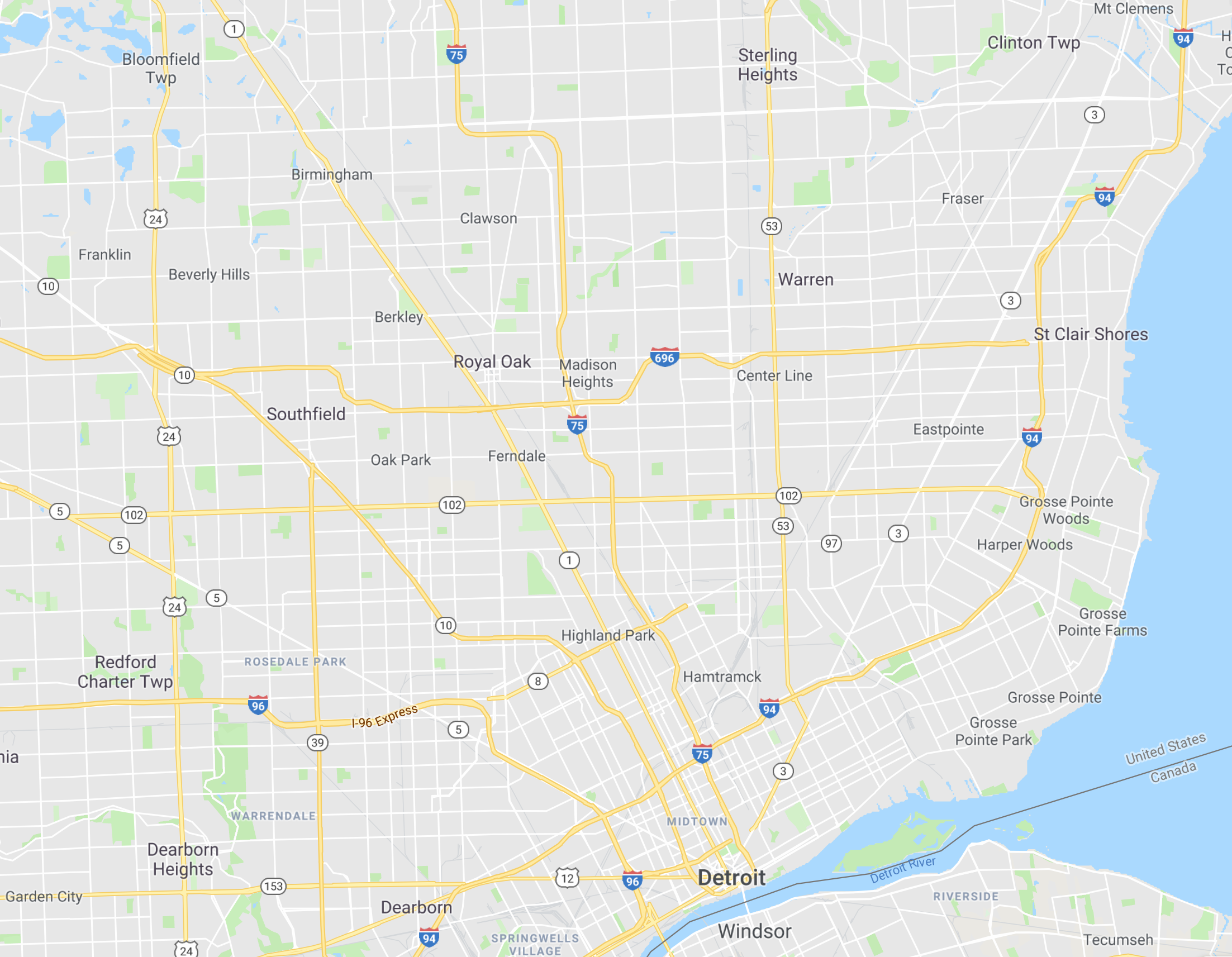 Home
GM Tech Center
Chrysler Truck Assembly Plant
Work
GM Detroit/Hamtramck Assembly Plant
11
[Speaker Notes: Companies have the motivation to do so because they struggling with parking issues and work productivity.
Comparing to]
Shuttle-based solutions
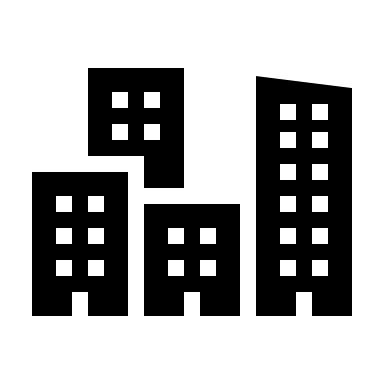 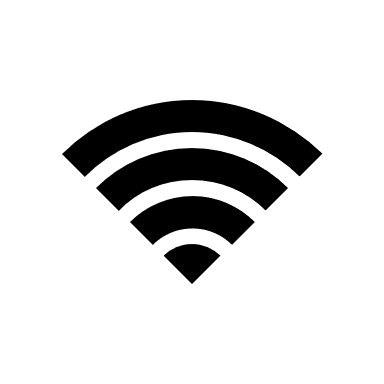 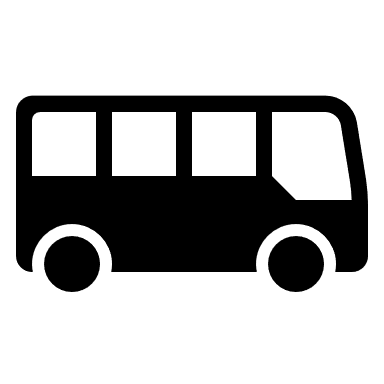 On-demand transit services with customized routes
Optimized for the employees better
Cooperate with MPOs and local transit agencies for route planning and infrastructure usage

Two possible business models
Outsourcing: bundle demand, resort to public transit provider
Company-owned shuttles: same destination, semi door-to-door services
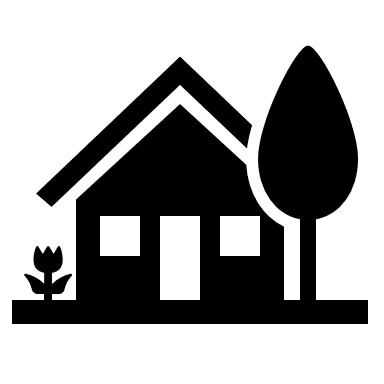 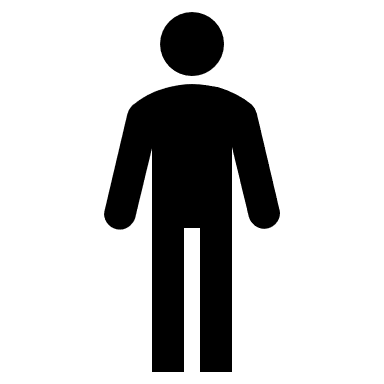 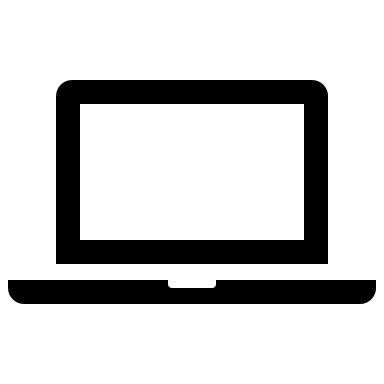 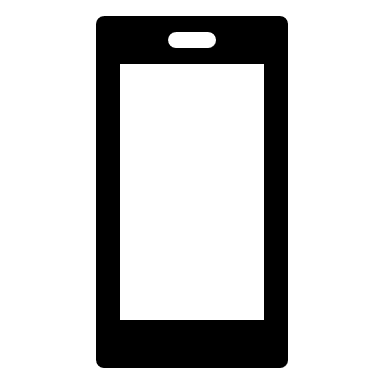 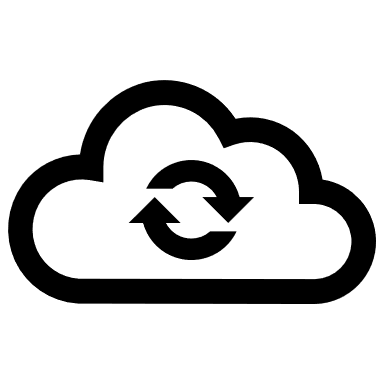 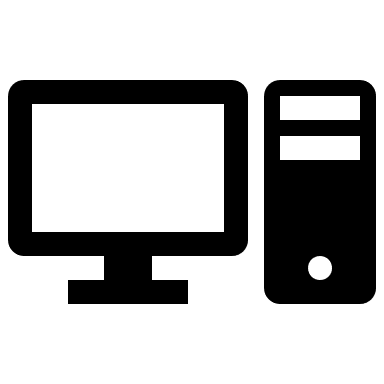 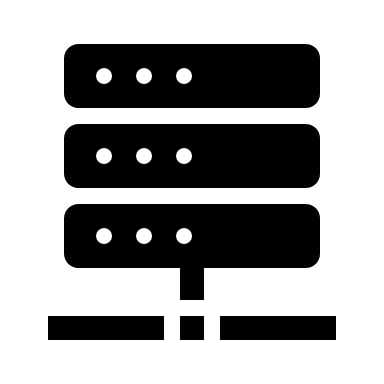 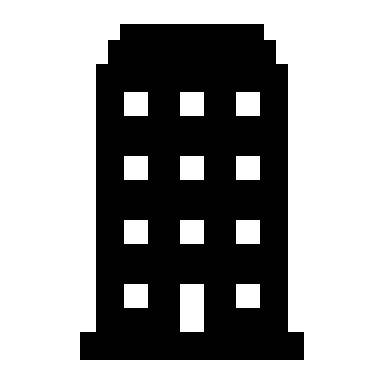 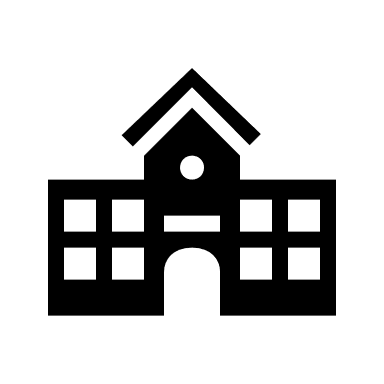 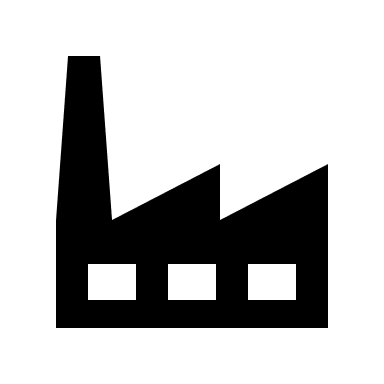 12
[Speaker Notes: Comparing to traditional TDM]
Functional architecture
Traffic Management Center
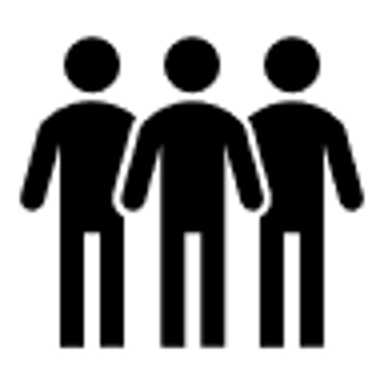 Personal Information Device
Route Planning
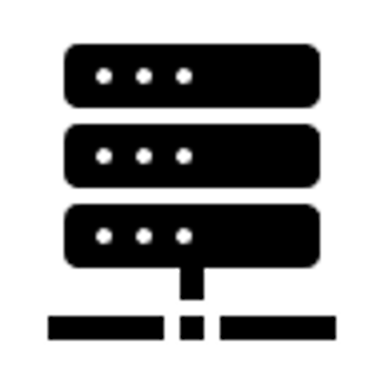 Real-time Traffic Condition
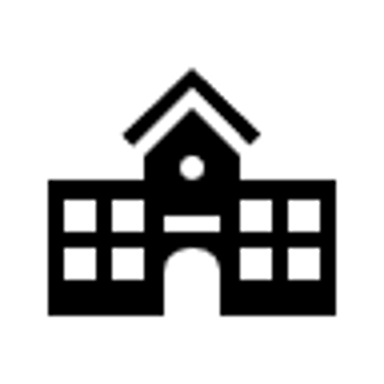 Personal Trip Planning and Route Guidance
Passengers
(Employees)
Alternative  Mode Transportation Center
Backup Plan
Service
Center
Vehicle OBE
Trip Planning
Transit Management Center
Data Collection
Shuttle Trip Planning and Route Guidance
Transit Center Connection Protection
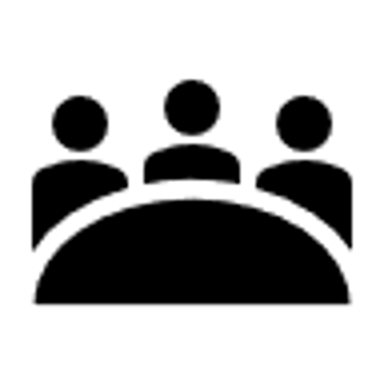 Companies and platforms
Vehicles and users
MDOT, MPOs, local governments, etc.
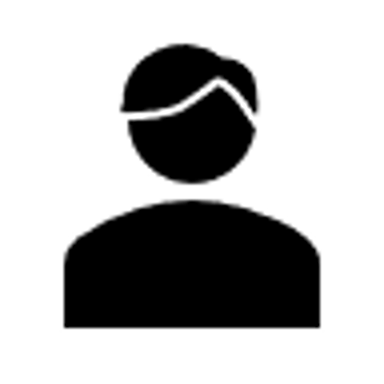 Stakeholders
Drivers
13
[Speaker Notes: Highlight companies will be responsible for this.
Arranging the use of bus stops

Mobility service for different communities]
Carpool-based solution
Car-pooling among colleagues
Flexible departure time and route choices
Companies provide compensations or rewards for car-pooling behaviors
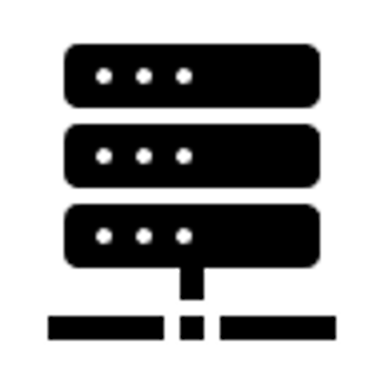 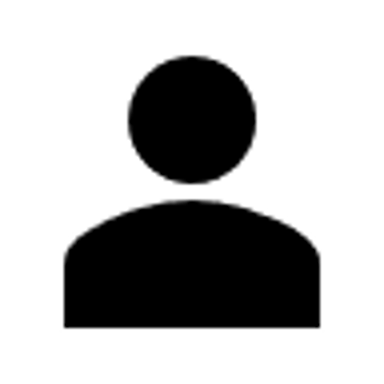 Personal Information Device
Potential Partner
Passengers
Platform
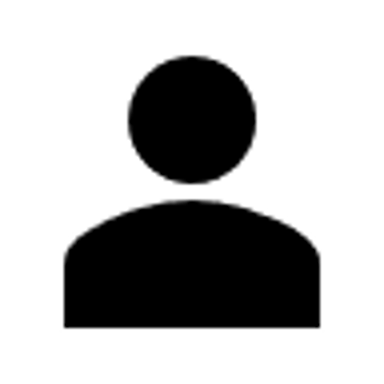 Data Collection
Vehicle OBE
Trip Matching
Rewarding
Potential Partners and Route Guidance
Drivers
14
Cost breakdown and timeline
Cost




Timeline
15
[Speaker Notes: Adam Hopps (NOCoE): Total Presentation Time: 11 minutes 30 seconds. 

David Jackson (USDOT Volpe Ctr): Expanded Problem Statement & Solution was made to be relevant beyond Detroit

David Jackson (USDOT Volpe Ctr): May want to spend a little more time on the SUPPLY COST slide (rough with 11 minutes right now)

David Jackson (USDOT Volpe Ctr): Alex's upfront section was much improved, but may want to streamline his remarks some to provide time for the solutions

David Jackson (USDOT Volpe Ctr): EGAN has joined - another judge for next week.  Any comments?

David Jackson (USDOT Volpe Ctr): BUSINESS MODELS - will the shuttles impact revenue generation by the transit agency(ies)?  COSTS - any option to contract with Public Transit provider for shuttles (be prepared for judges to inquire about pros/cons for the shuttles)

David Jackson (USDOT Volpe Ctr): DEMAND - Proposing TDM solutions, perhaps at an expanded scale.  May want to differentiate or mention how this is beyond the traditional TDM.  Also, with TDM, MPO should be invovled.]
Summary
Freeway congestion is a universal problem across the country and around the world.
To mitigating the I-75/I-696 corridor congestion without expanding the network, we propose a targeted combination of solutions: 
the supply-focused solution regulates vehicles on roads,
the demand-focused solution reduces the car trips instead of personal trips.
Coordination among different transportation agencies, among governments, companies and personal travelers is the key to success.
16
Thank you!
Team members
Shihong Huang 
Guoyang Qin 
Xiaotong Sun 
Alex Sundt 
Amir Tafreshian
Yan Zhao
Academic Advisor
 Dr. Neda Masoud
Special thanks to MDOT
Mike Wroblewski
Collin Castle
Tony Kratofil
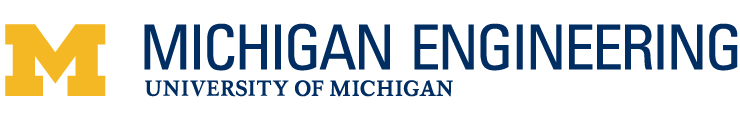 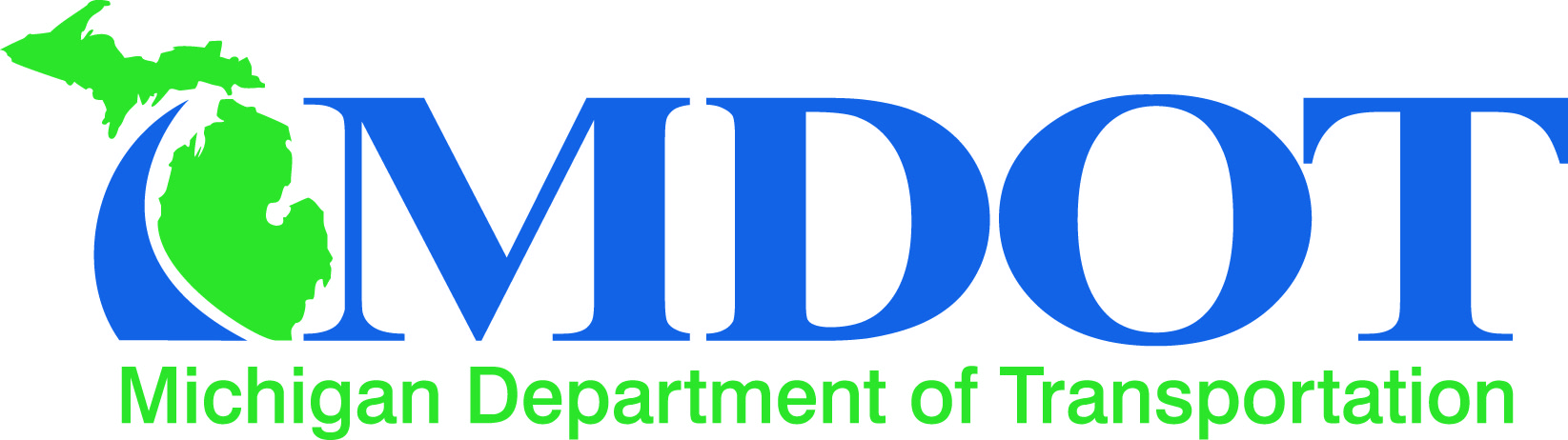 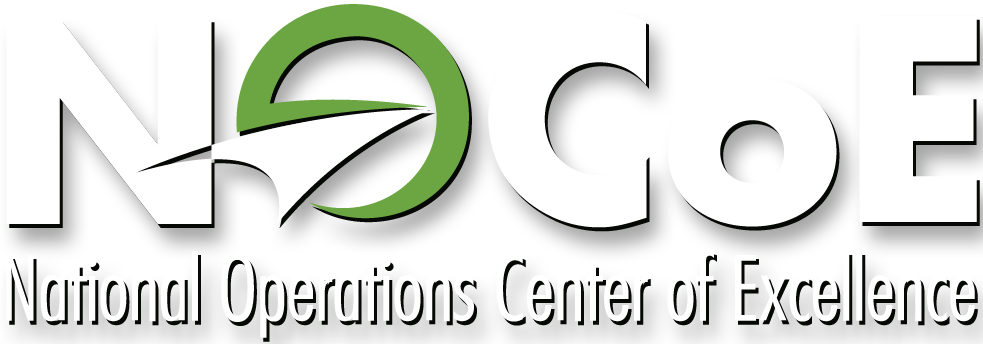 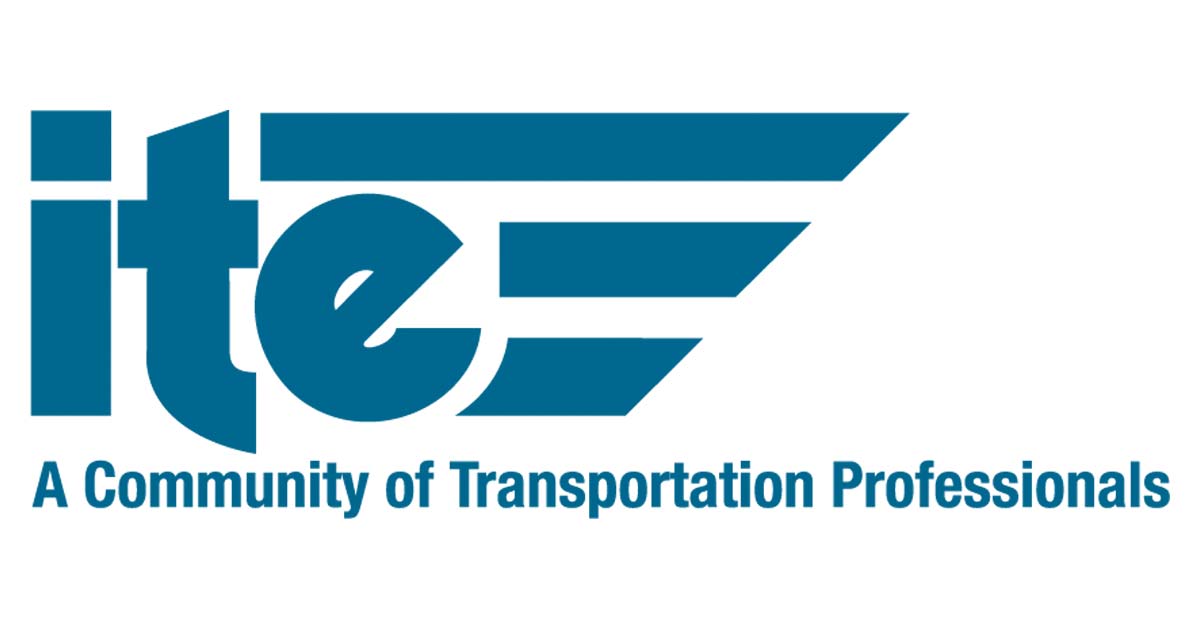 17
Benefit/cost ratio of ramp meters
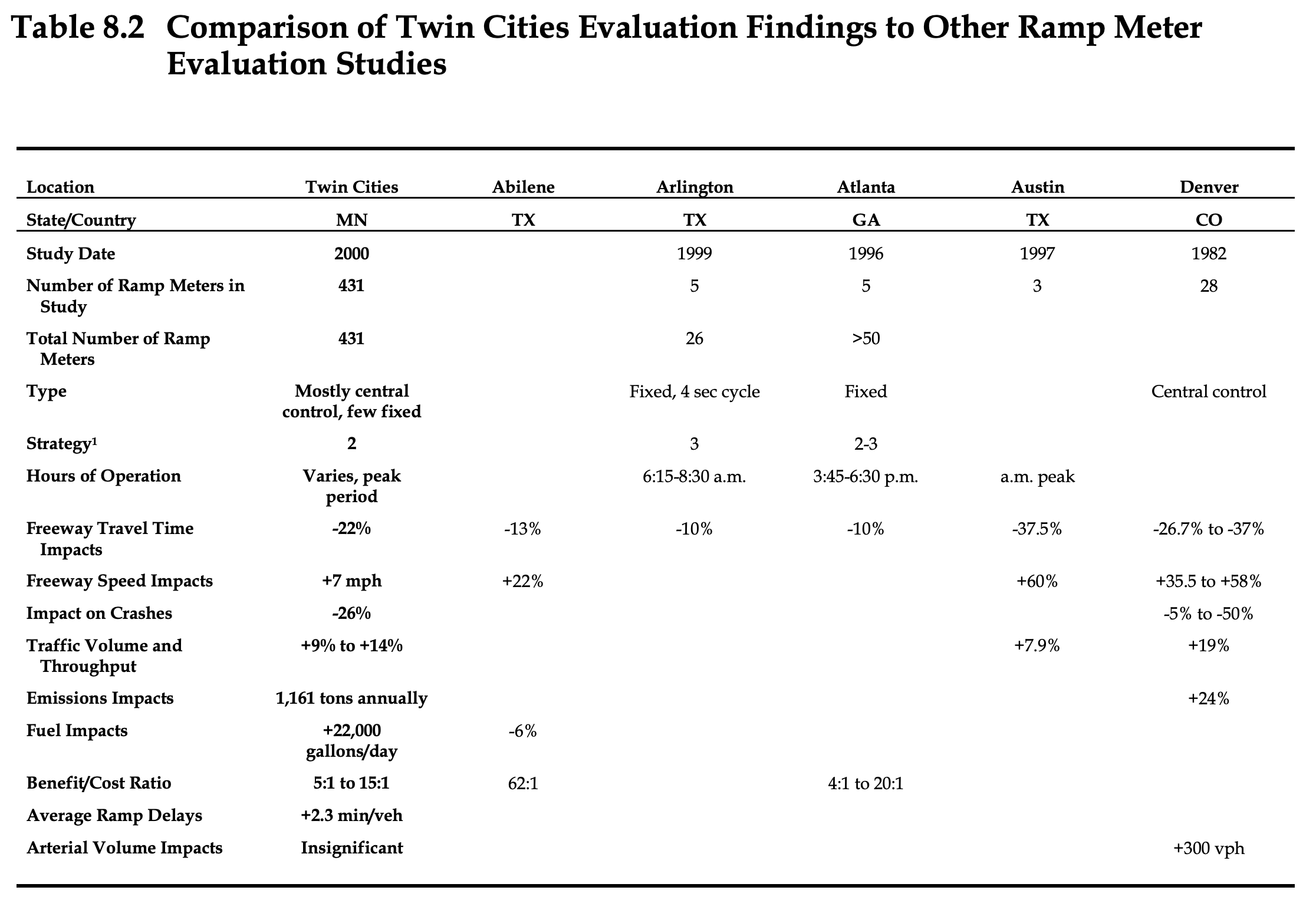 http://www.dot.state.mn.us/rampmeter/pdf/finalreport.pdf
18
Shuttle Implementation
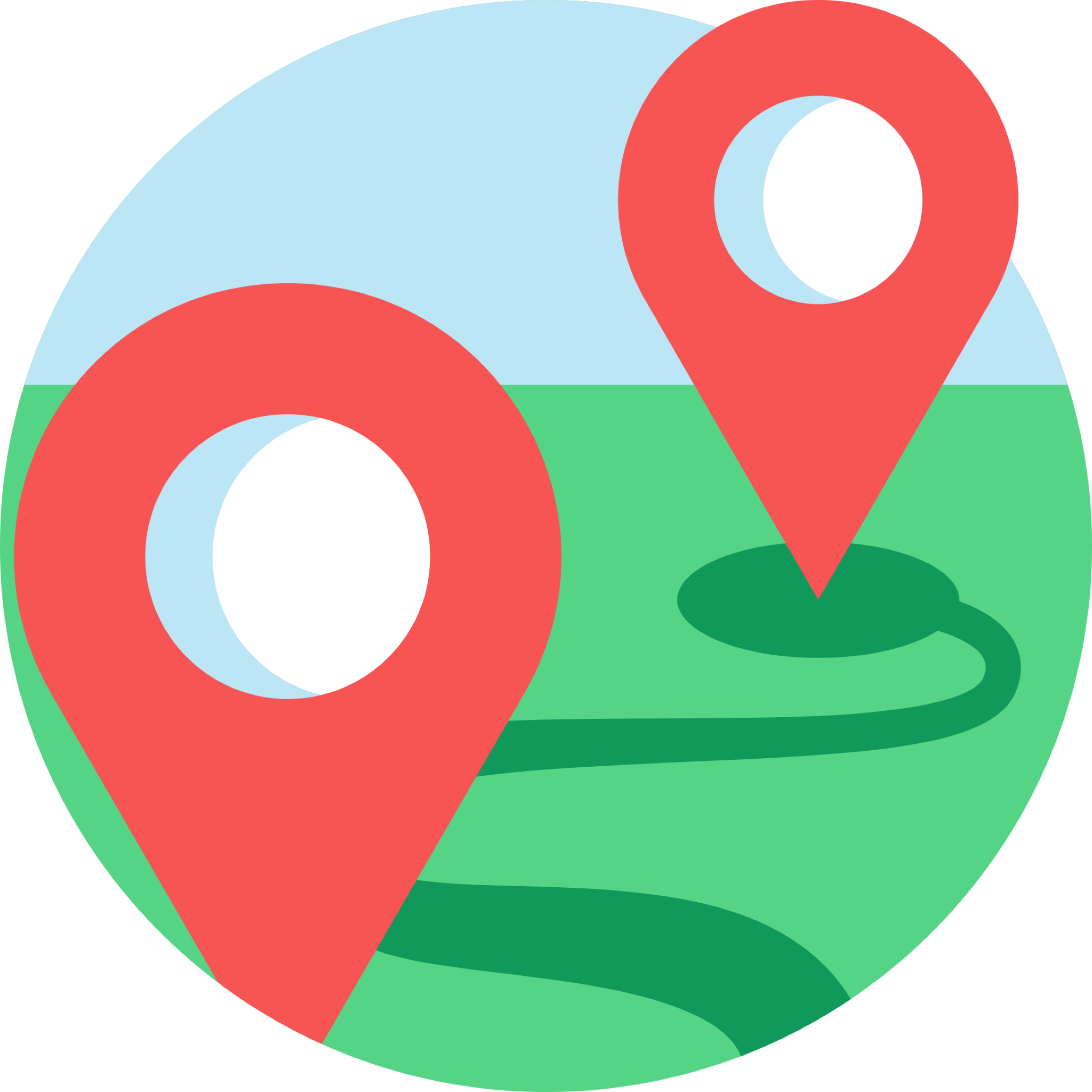 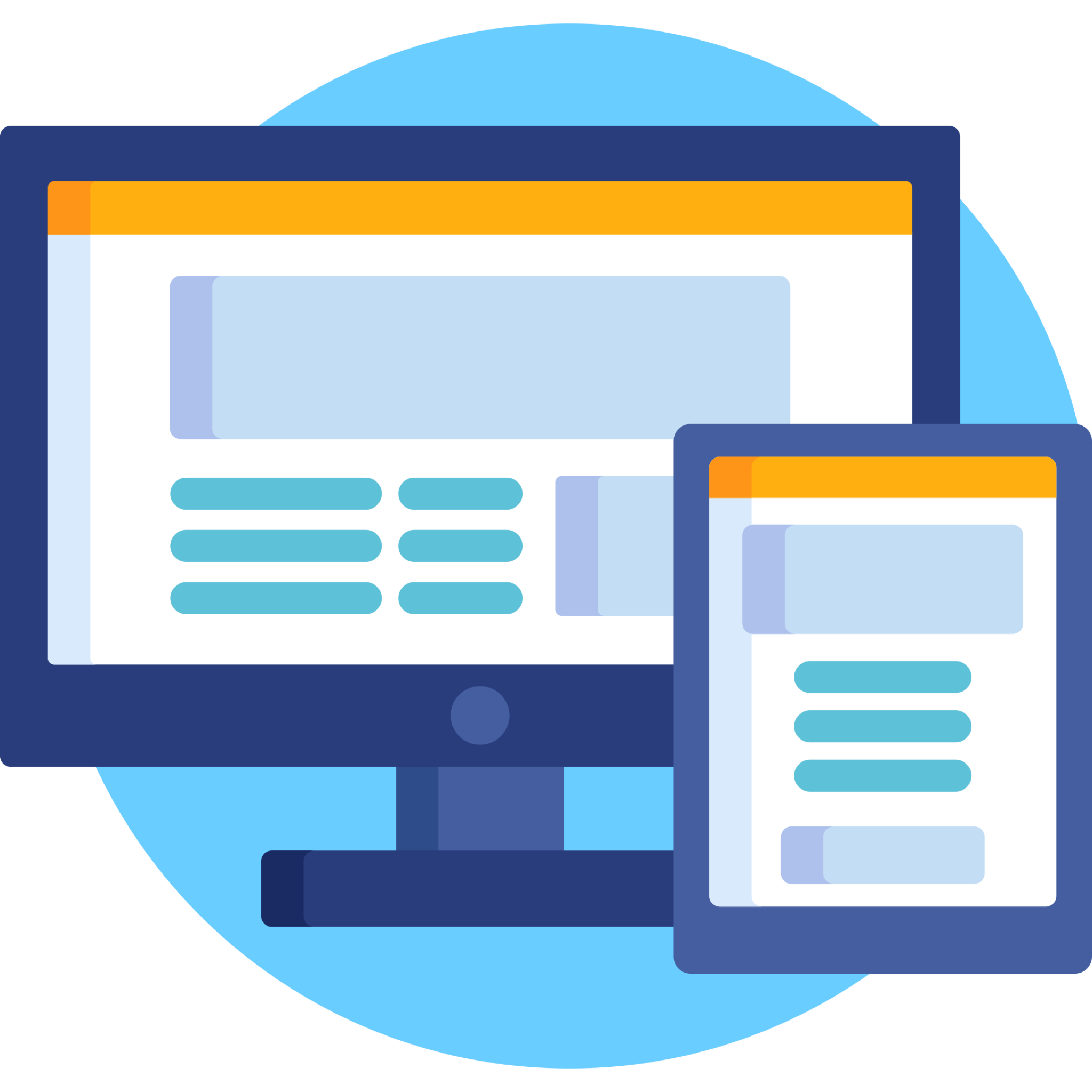 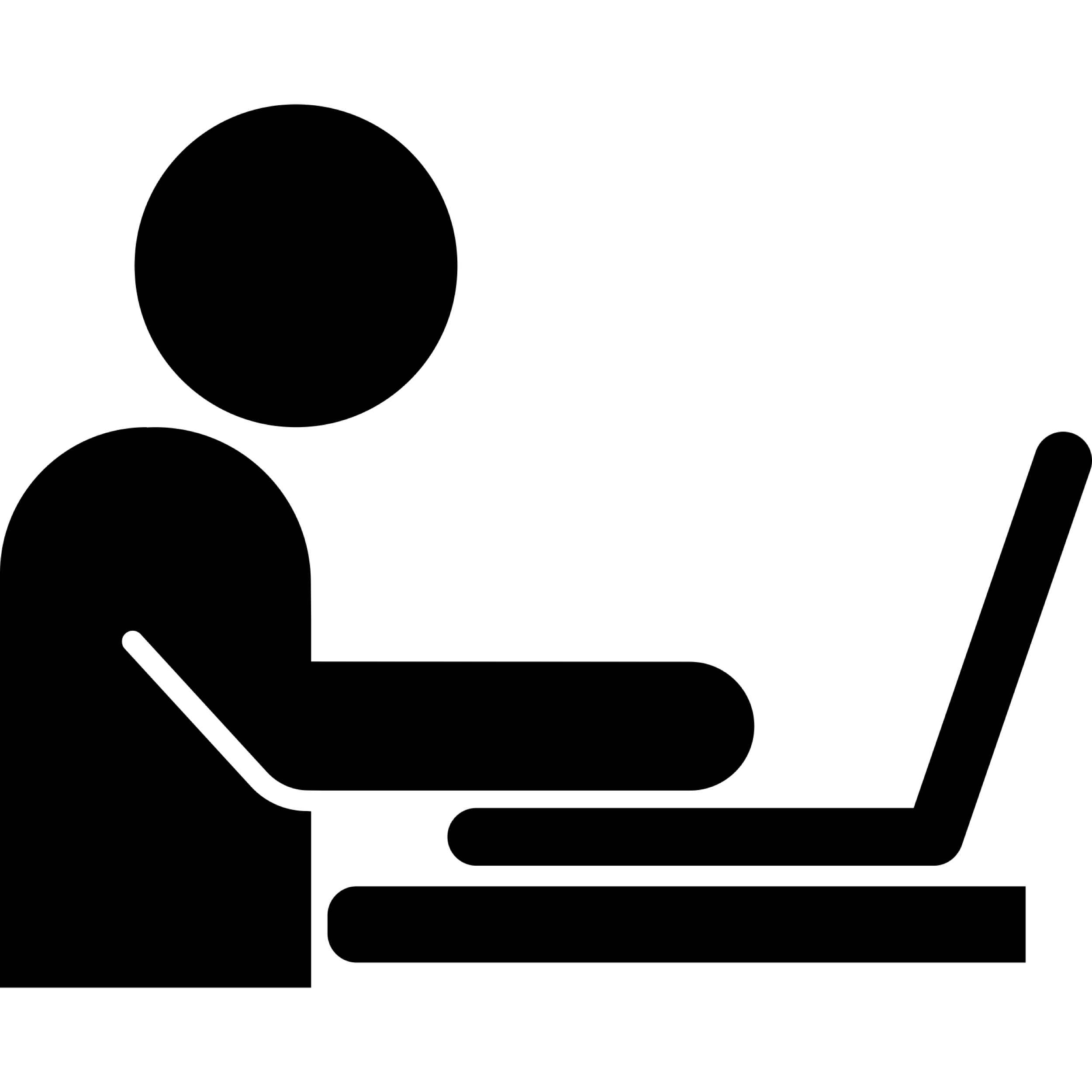 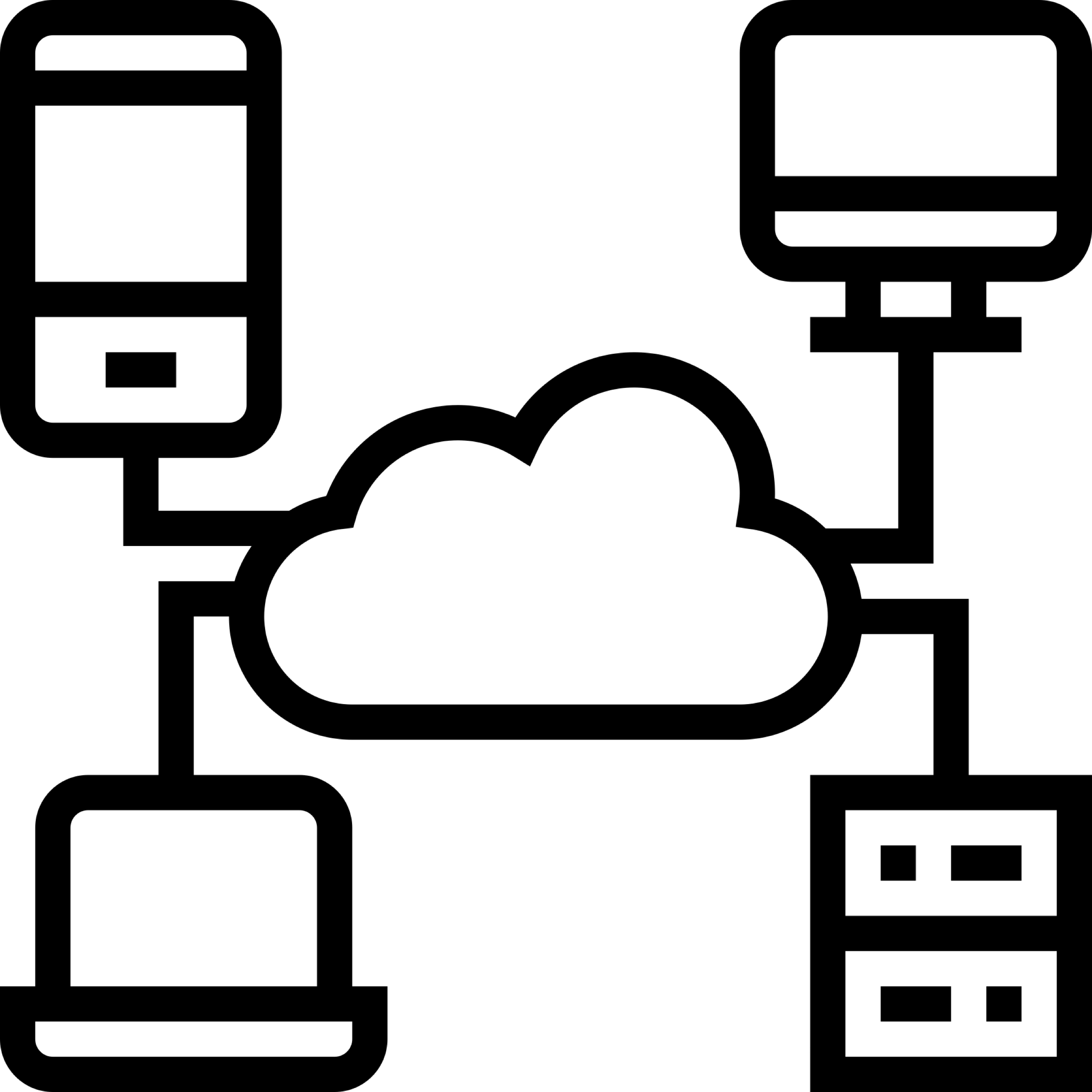 ⏰
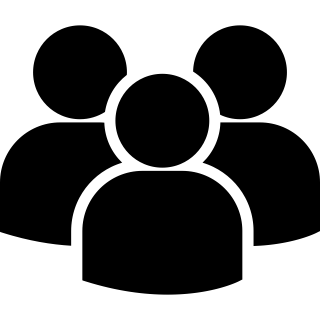 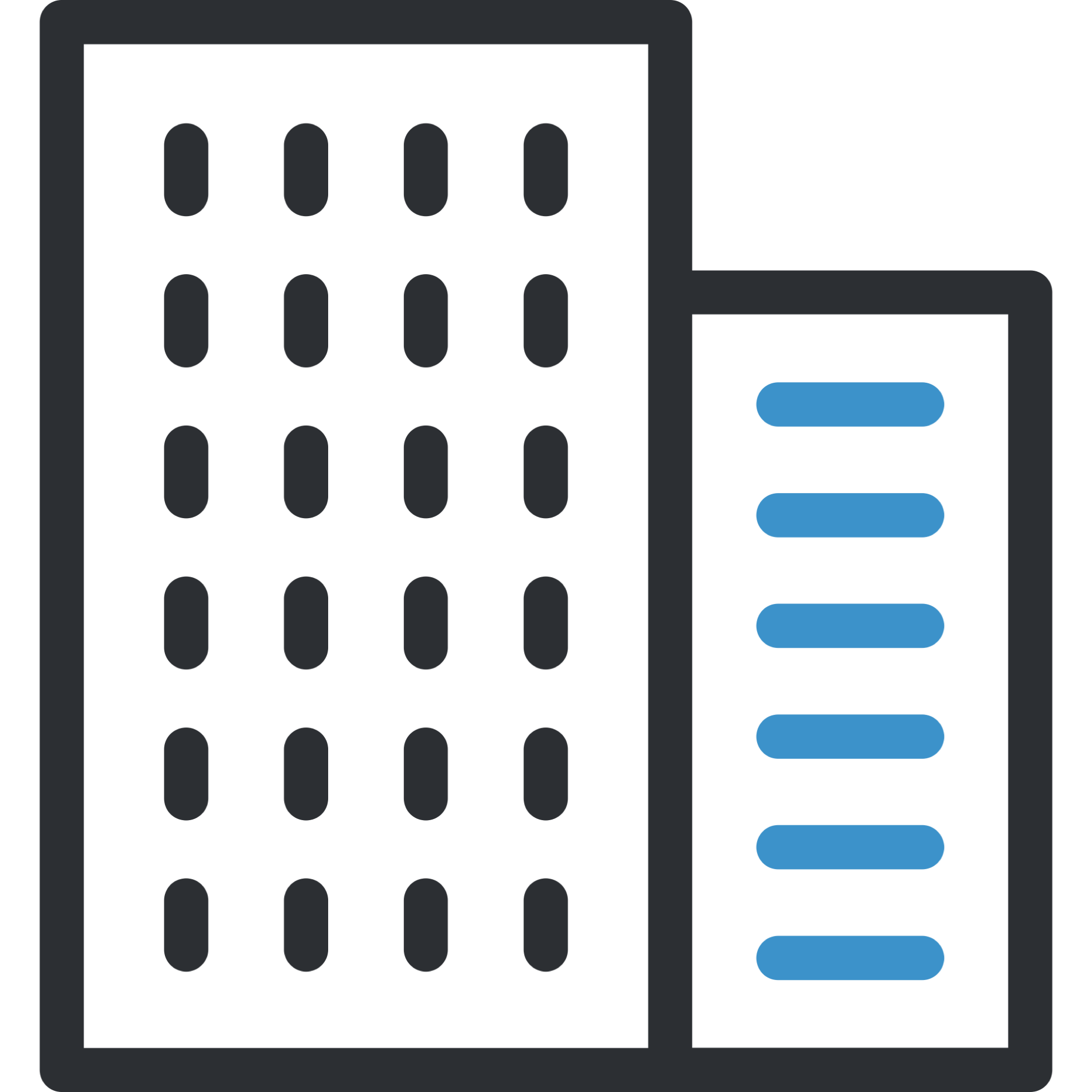 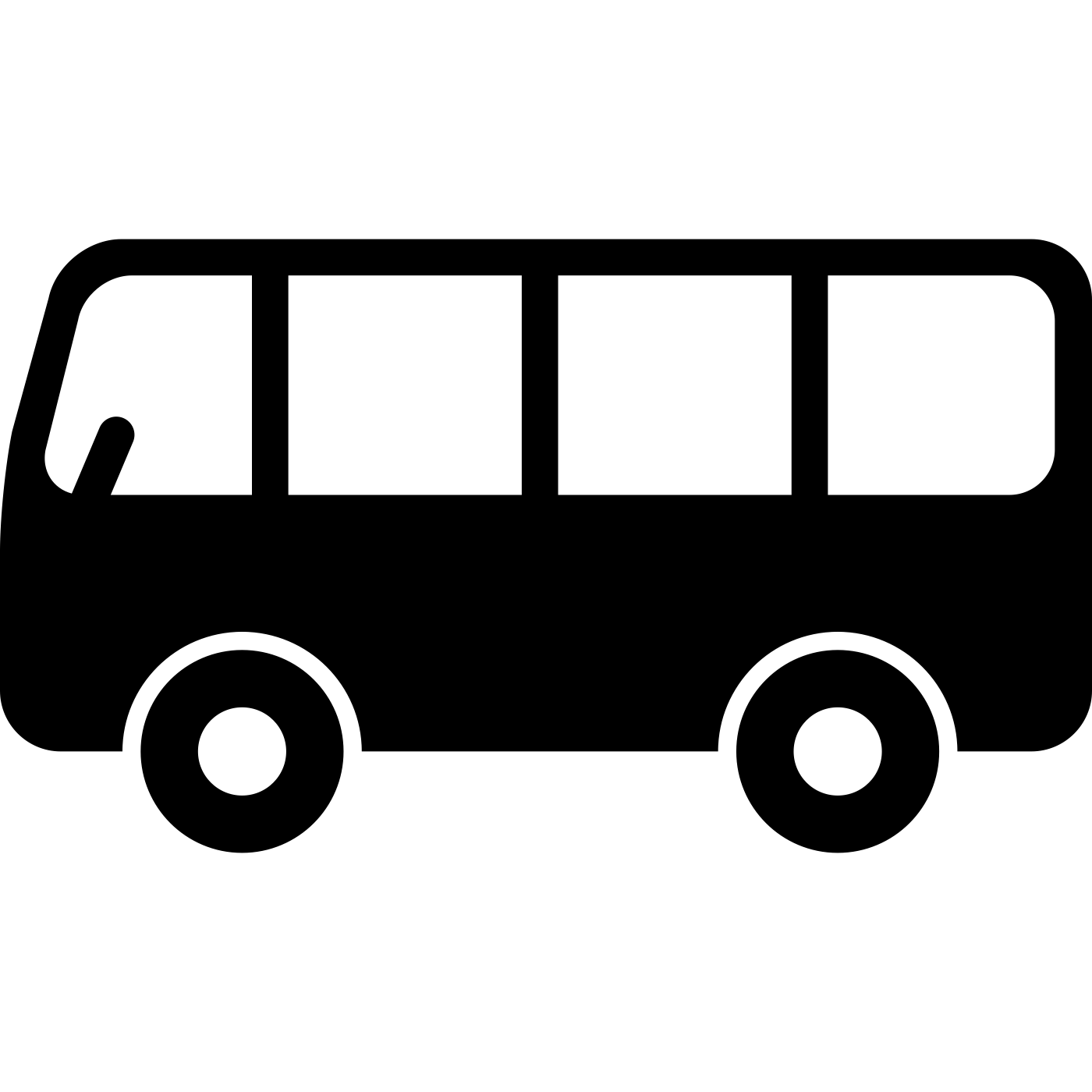 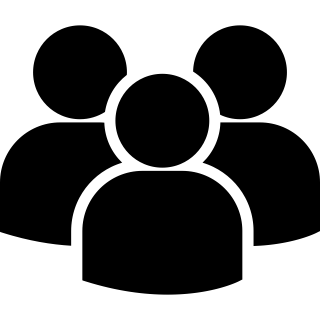 19
[Speaker Notes: Employees enroll on a company platform, giving the company access to their address/preferred pickup location
Optimization of pickup points and times]